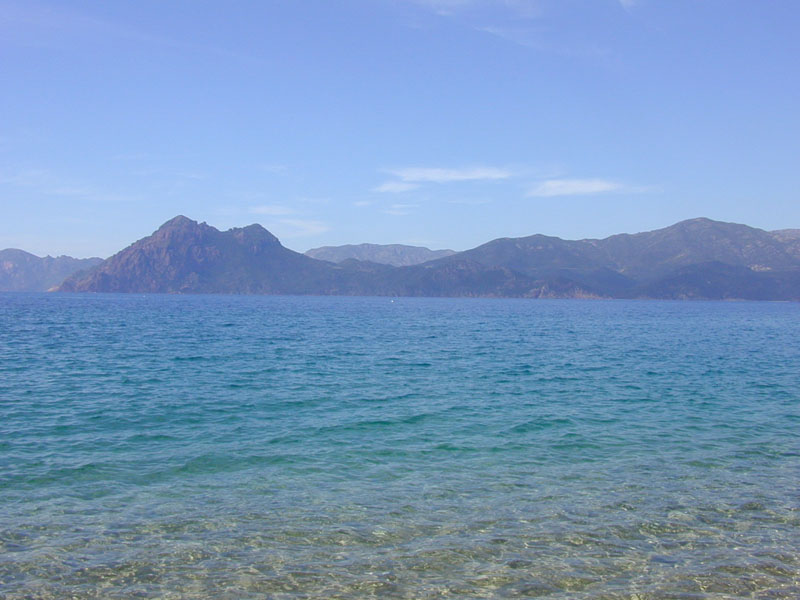 你的恩典不离开
耶稣我赞美你
Jesus, I praise you,
你拯救我脱离一切黑暗
for you have rescued me out of the dark. 
我呼求你的时候
When I call upon your name,
你使我心中力量
you give me strength. 
再次刚强起来
Your love renews my soul.
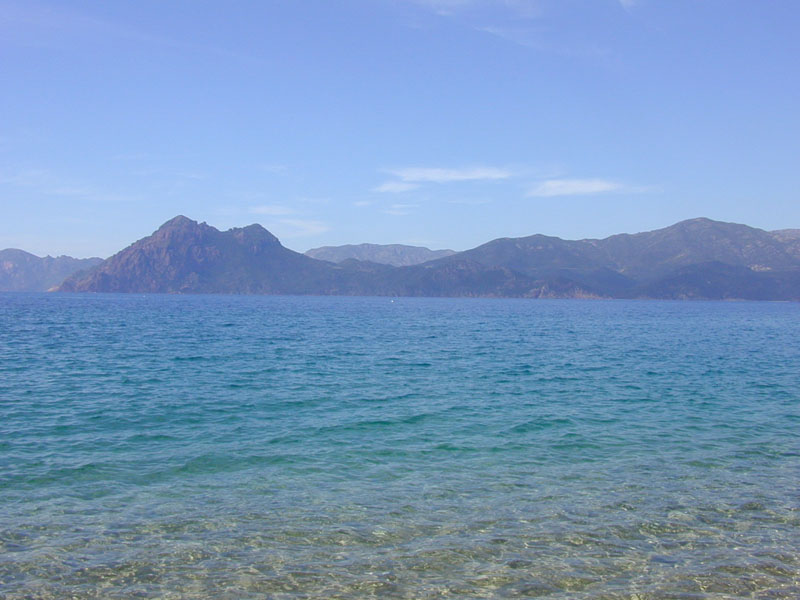 耶稣，耶稣，耶稣，耶稣
Jesus,  Jesus,  Jesus,  Jesus 
狂风暴雨巨浪中
In the midst of all my storms,
祢的恩典不离开
you grace never leaves. 
祢是我盼望
You are my only hope.
我唯一的最爱
You are my only true love.
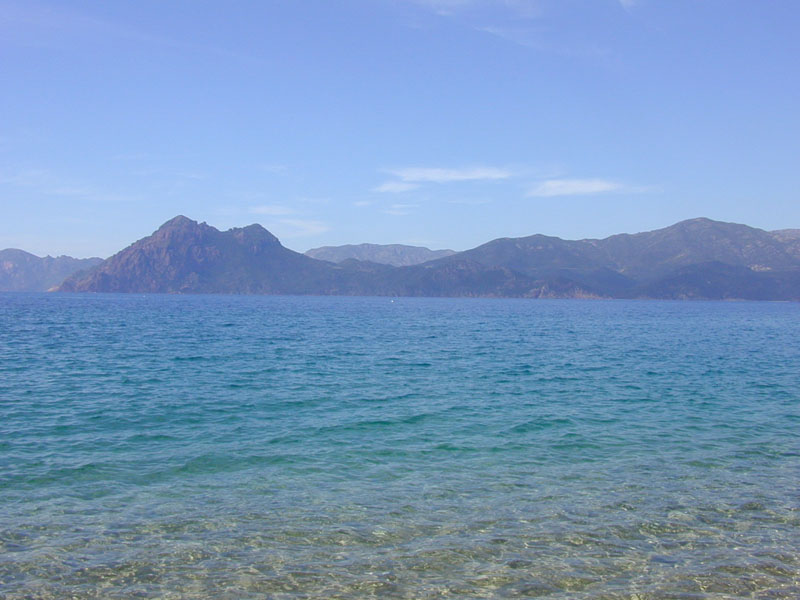 耶稣我赞美你
Jesus, I praise you,
你拯救我脱离一切黑暗
for you have rescued me out of the dark. 
我呼求你的时候
When I call upon your name,
你使我心中力量
you give me strength. 
再次刚强起来
Your love renews my soul.
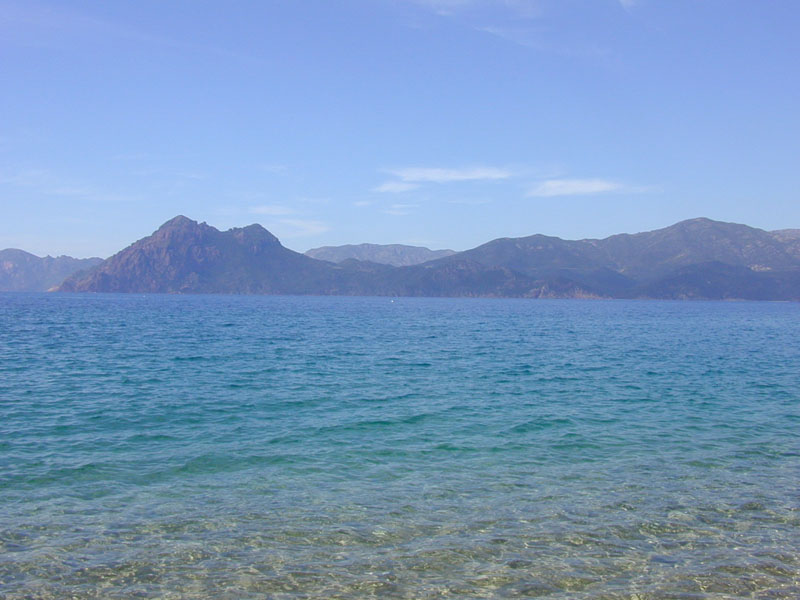 耶稣，耶稣，耶稣，耶稣
Jesus,  Jesus,  Jesus,  Jesus 
狂风暴雨巨浪中
In the midst of all my storms,
祢的恩典不离开
you grace never leaves. 
祢是我盼望
You are my only hope.
我唯一的最爱
You are my only true love.
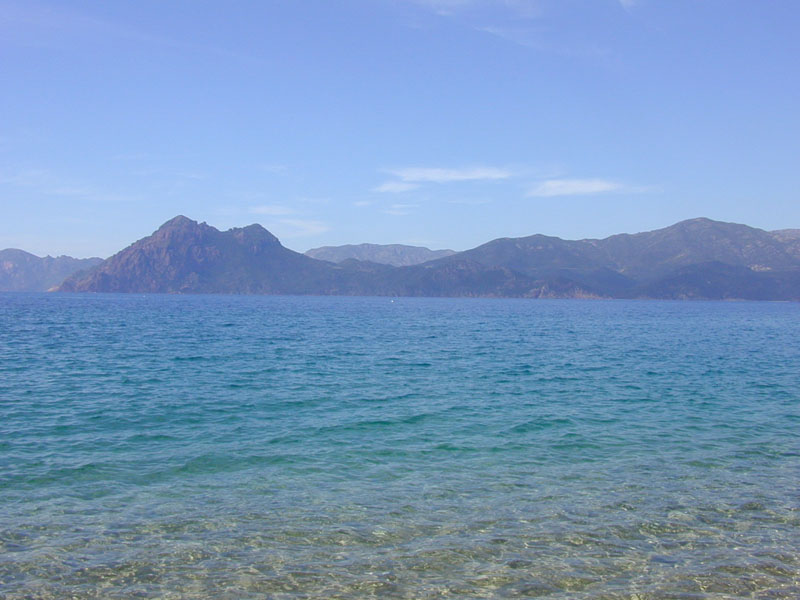 耶稣，耶稣，耶稣，耶稣
Jesus,  Jesus,  Jesus,  Jesus 
狂风暴雨巨浪中
In the midst of all my storms,
祢的恩典不离开
you grace never leaves. 
祢是我盼望
You are my only hope.
我唯一的最爱
You are my only true love.
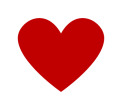